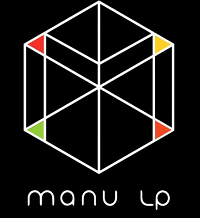 Manu lp
Liceum Plastyczne w Żorach
Wspólnicy miniprzedsiębiorstwa
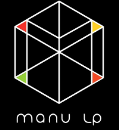 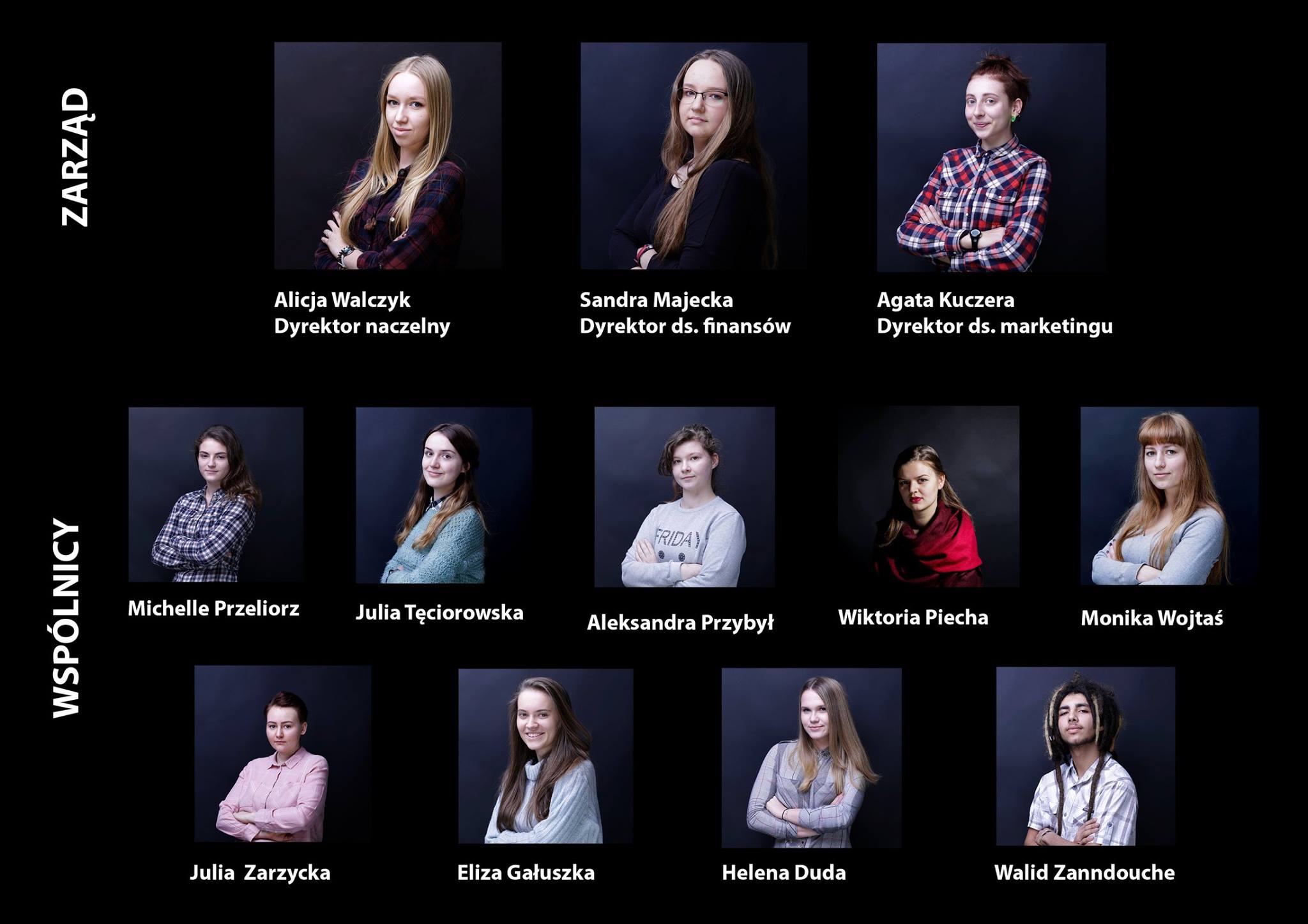 Miniprzedsiębiorstwo tworzy 12 wspólników 
z klasy pierwszej (7) i trzeciej (5).
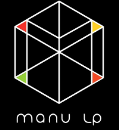 Reprezentacja w konkursie
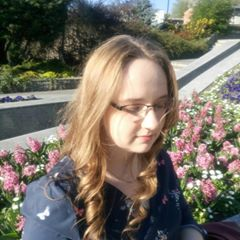 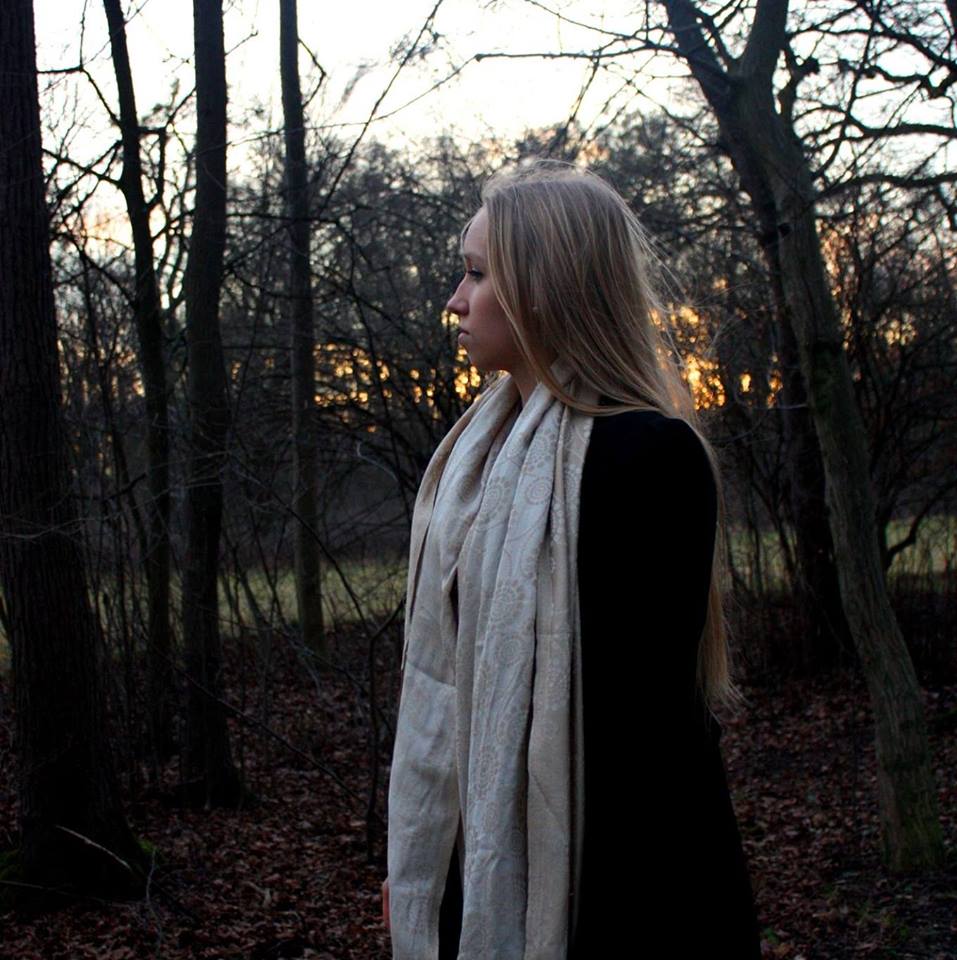 Sandra Majecka
Alicja Walczyk
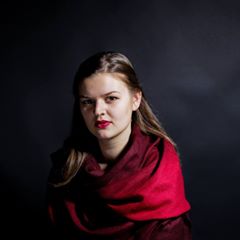 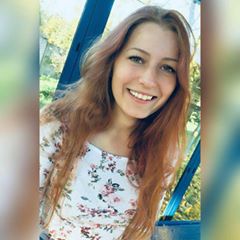 Wiktoria Piecha
Monika Wojtaś
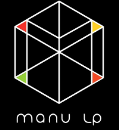 Opiekun miniprzedsiębiorstwa
Andrzej Pierchała

Zawsze warto zrobić coś, czego inni nie robią, szczególnie, jeśli się pracuje z takimi wspaniałymi młodymi ludźmi!
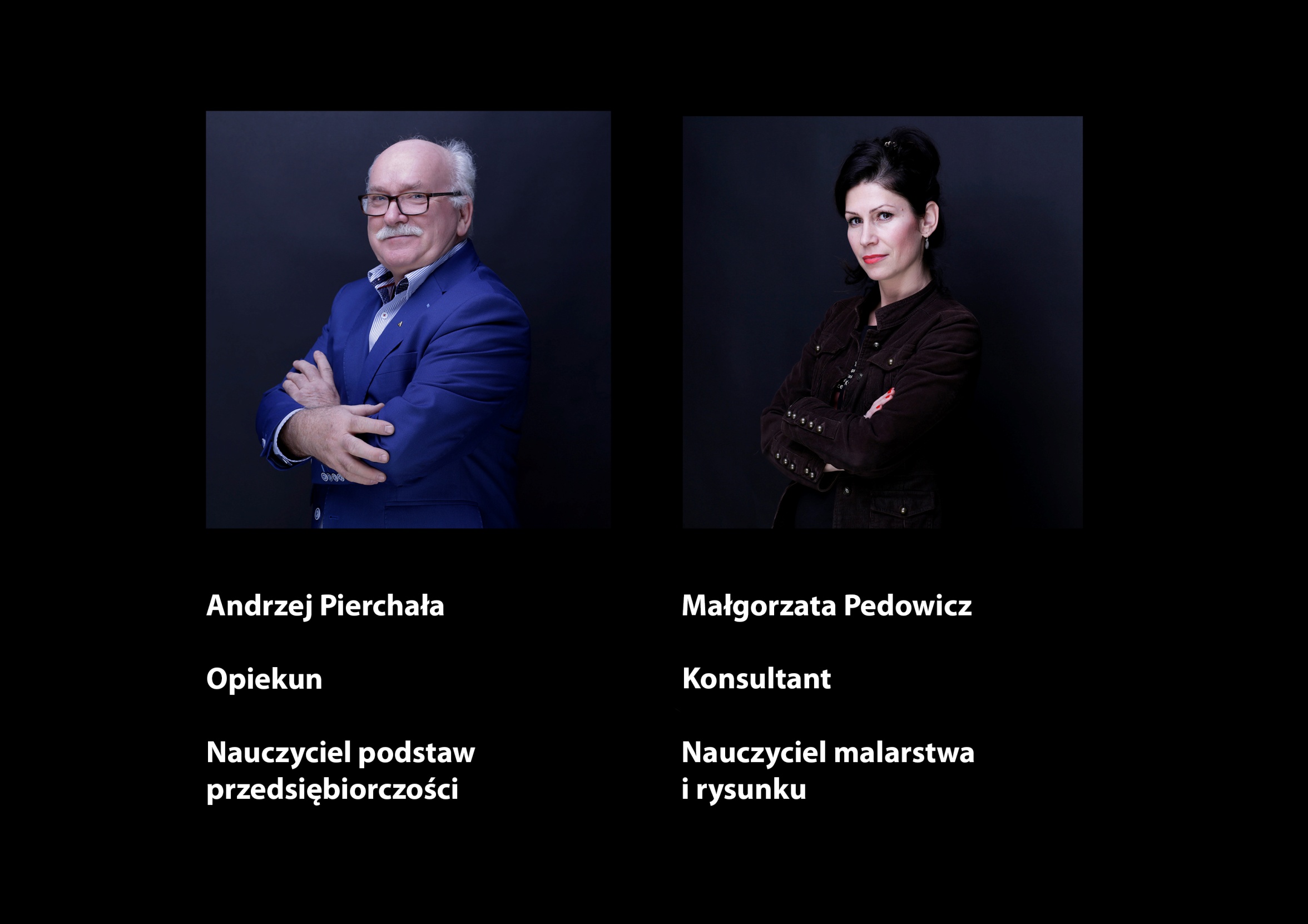 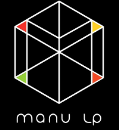 Konsultant
Małgorzata Pedowicz
 
znakomity nauczyciel przedmiotów artystycznych w zespole Szkół nr 3. Udzielała nam cennych fachowych rad związanych 
z produkcją biżuterii.
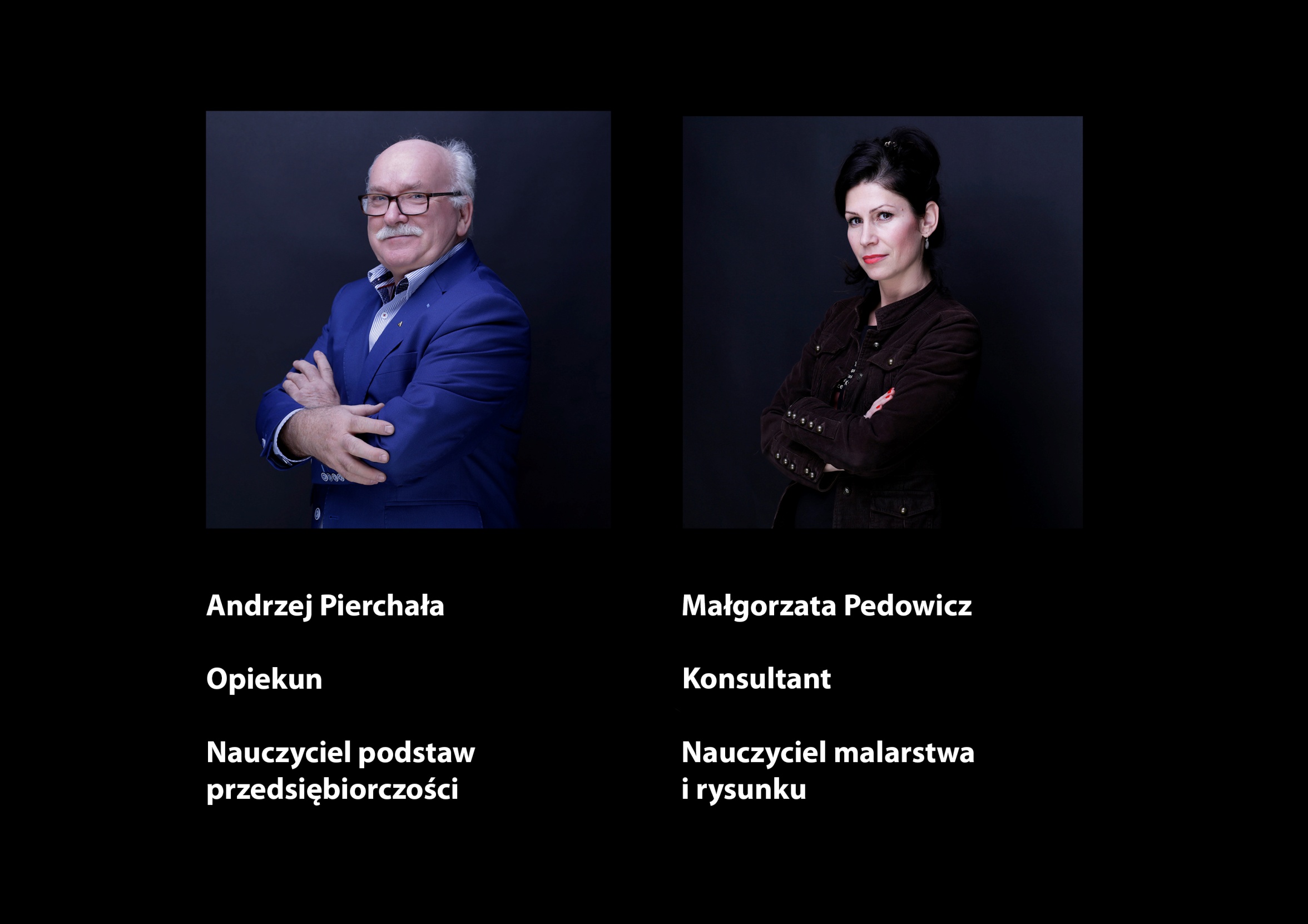 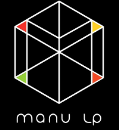 Przedmiot działalności
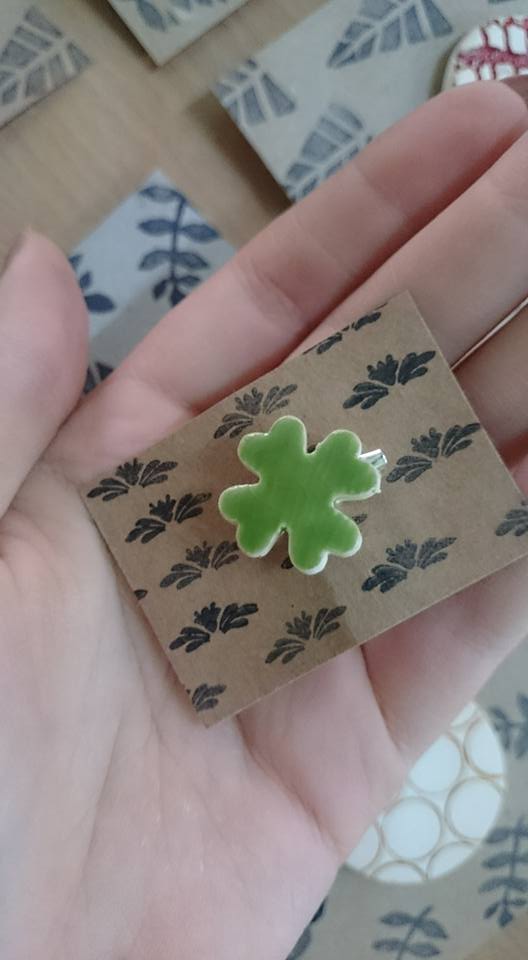 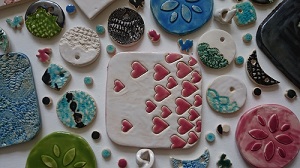 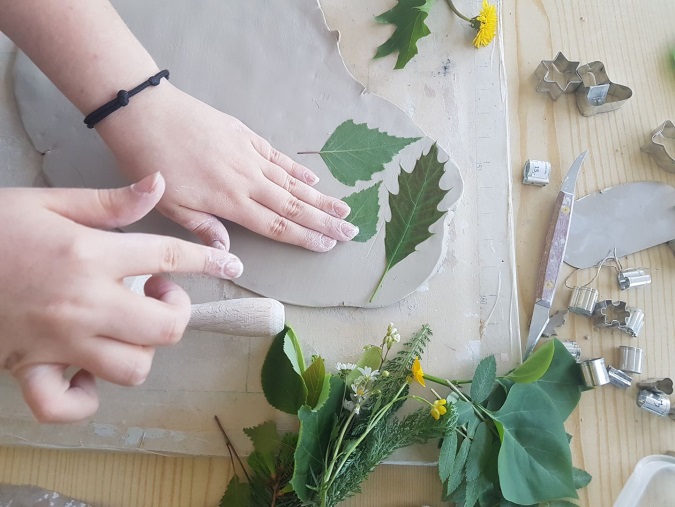 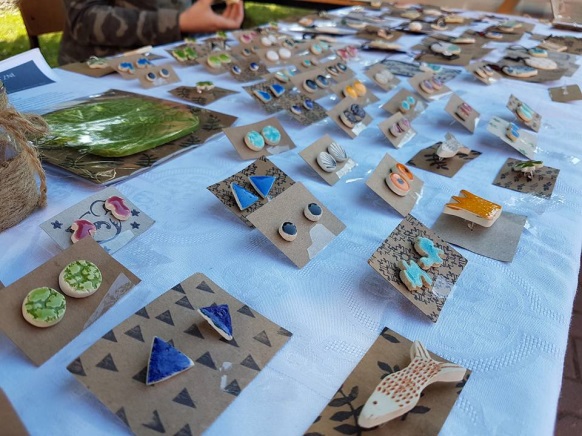 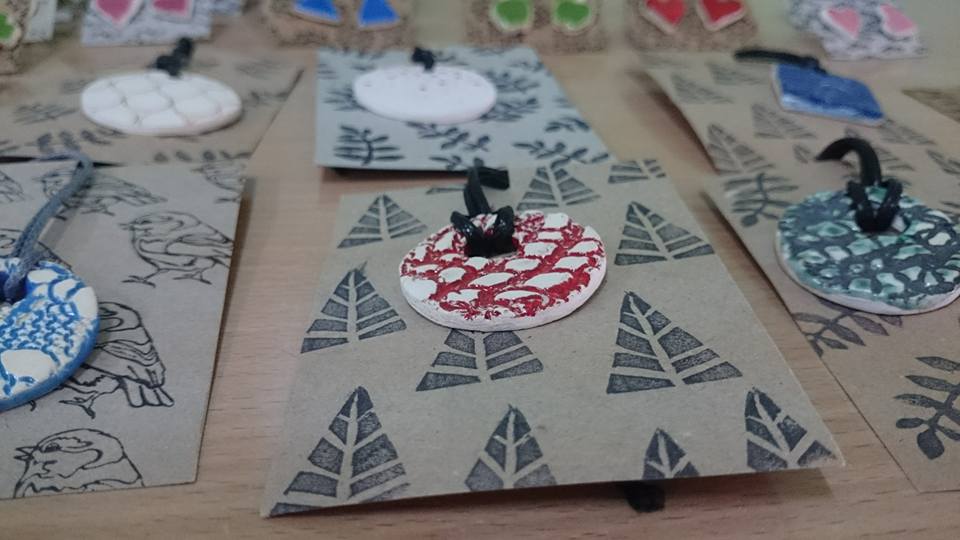 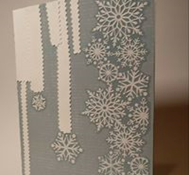 Nasze produkty to biżuteria ceramiczna               i kartki okolicznościowe. Oryginalne wzory czerpiemy z natury – liście, kwiaty. Innowacyjność naszych wyrobów polega na sposobie barwienia sproszkowanego szkliwa.
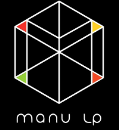 Funkcjonowanie miniprzedsiębiorstwa
Nasze miniprzedsiębiorstwo działało   na terenie Zespołu Szkół nr 3                       w Żorach. Odbiorcami naszych produktów byli zarówno uczniowie      oraz nauczyciele, jak i rodzice i goście szkoły. 
Staraliśmy się, aby nasze miniprzedsiębiorstwo przestrzegało zasad odpowiedzialnego biznesu.
W czasie ferii zimowych prowadziliśmy warsztaty plastyczne dla dzieci z najbliższej okolicy.
Nasze produkty były atrakcyjnymi nagrodami na festynie parafialnym.
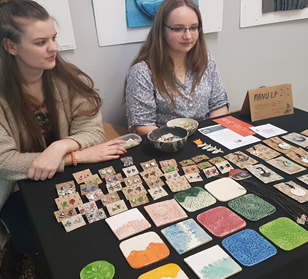 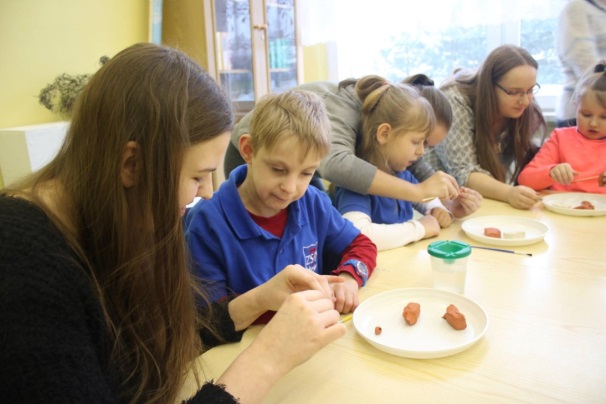 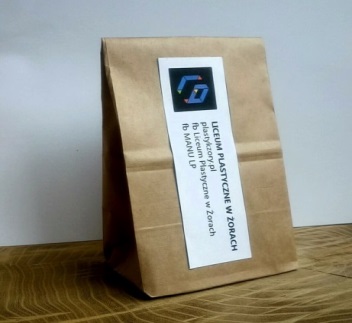 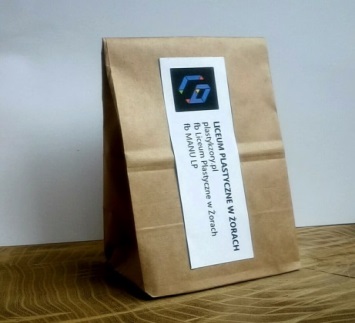 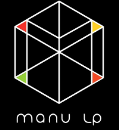 Funkcjonowanie miniprzedsiębiorstwa
Działania marketingowe rozpoczęliśmy od reklamy szeptanej – „Szykuje się bomba – szkolne miniprzedsiębiorstwo rozpoczyna działalność. Wkrótce na korytarzu znajdziecie nasze stoisko”. Te słowa szybko rozchodziły się po szkole i wszyscy pytali „Kiedy?”  
Nasze stoisko na korytarzu szkolnym przyciągało klientów.
Założyliśmy konto na facebooku, wywieszaliśmy plakaty, publikowaliśmy informacje w lokalnych portalach, udzieliliśmy wywiadu radiu eM.
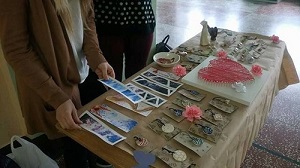 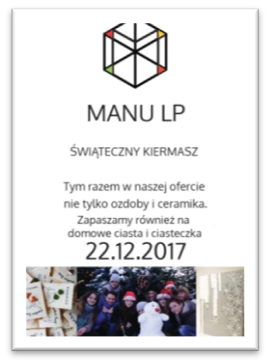 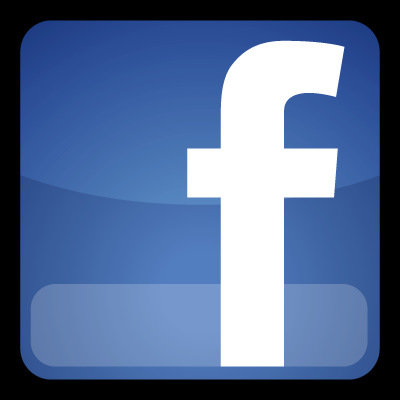 MANU LP
TuŻory.pl
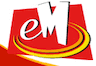 zory.24.pl
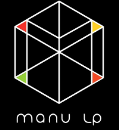 Finanse miniprzedsiębiorstwa
Zysk netto: 628,29 zł

Kapitał własny: 120,00 zł

ROE = 523,58 %
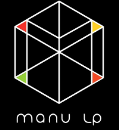 Co nam się udało?
Osiągnęliśmy założone cele
Strategia działania okazała się trafiona
Zdobyliśmy praktyczną wiedzę                 na temat prowadzenia działalności gospodarczej
Doskonaliliśmy nasze umiejętności komunikacyjne
Pozyskaliśmy nowych przyjaciół
Odkryliśmy w sobie nieznane wcześniej talenty
Przeżyliśmy wspaniałą przygodę 
     w świecie biznesu.
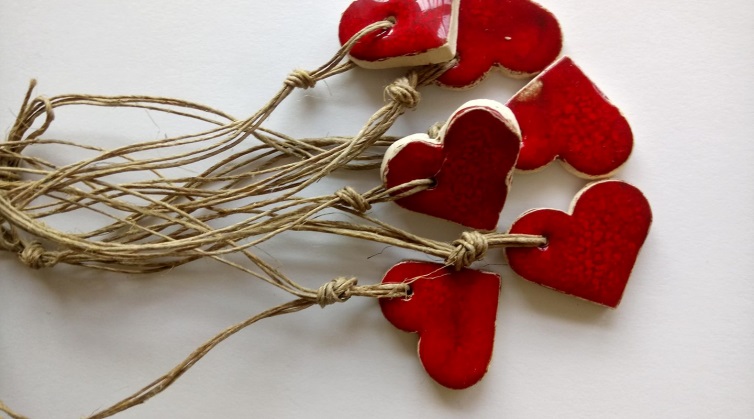